THE INDUCED ABORTION PRACTICES IN THE WORLD AND ITS CONSEQUENCES
Dr Anibal Faundes

12th National Turkish Gynaecology and Obstetrics Congress" 
Antalya,  15-19 May 2014
Countries where abortion is not permitted in any circumstance
Source: World Abortion Policies 2013
Countries where abortion is allowed only to save women's lives
Source: World Abortion Policies 2013
Countries where abortion is allowed only to save women's lives
Source: World Abortion Policies 2013
Countries where abortion is allowed only to save women's lives
Source: World Abortion Policies 2013
RATES OF UNSAFE ABORTION PER 1000 WOMEN AGED 15 - 44 YEARS
Source: Elisabeth Ahman, Iqbal H. Shah. IJGO ; v115:2;121-126
Unsafe abortion-related maternal deaths per 100,000 unsafe abortions in 1990 and 2008, major regions.
Nota: Japón, Australia y Nueva Zelanda han sido excluidos de las estimaciones regionales, pero se incluyen en el total de las regiones más desarrolladas
Source: Shah I, Ahman E. Unsafe abortion mortality: new estimates and trends. IJGO (accepted for publication)
UNSAFE ABORTION MORTALITY RATIO (number of unsafe-abortion ralated maternal deaths per 100.000 live births)
Source: Elisabeth Ahman, Iqbal H. Shah. IJGO ; v115:2;121-126
To keep induced abortion legally restricted do not have scientific justification
Why criminalization of induce  abortion is not reasonable
Unsafe Abortions cause suffering and deaths
Maternal Deaths
Unsafe Abortion is one of the main causes of maternal mortality in the countries where abortion is ilegal
Why criminalization of induce  abortion is not reasonable
Unsafe Abortions cause suffering and deaths
Criminalization of abortion only increases mortality,
Los efectos de la criminalización del aborto en Rumania en noviembre de 1965, sobre la mortalidad relacionada con el aborto y la mortalidad materna global
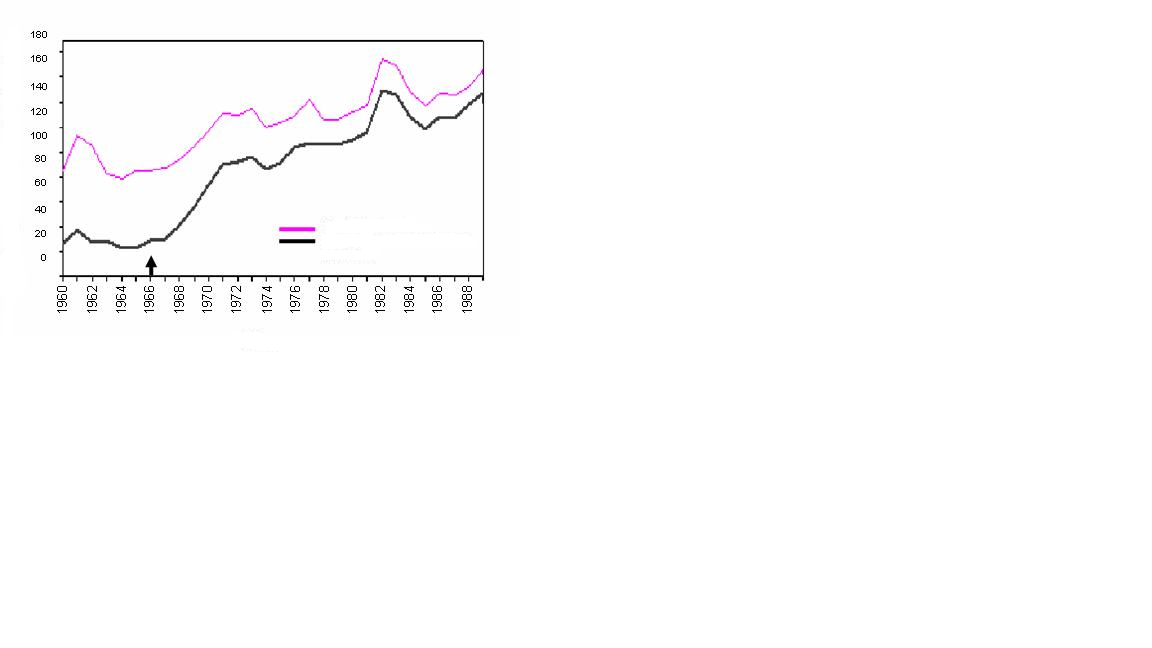 Muertes por 100.000 nacimientos vivos
Mortalidad materna
Mortalidad relacionada con aborto
Años
Fuente: Stephenson et al., 1992; WHO, 1997
Why criminalization of induce  abortion is not reasonable
Unsafe Abortions cause suffering and deaths
Criminalization of abortion only increases mortality, without decreasing  the incidence of induced abortions
Abortion rate by sub-region (per 1000 women 15-44) according to prevalence of liberal abortion laws.
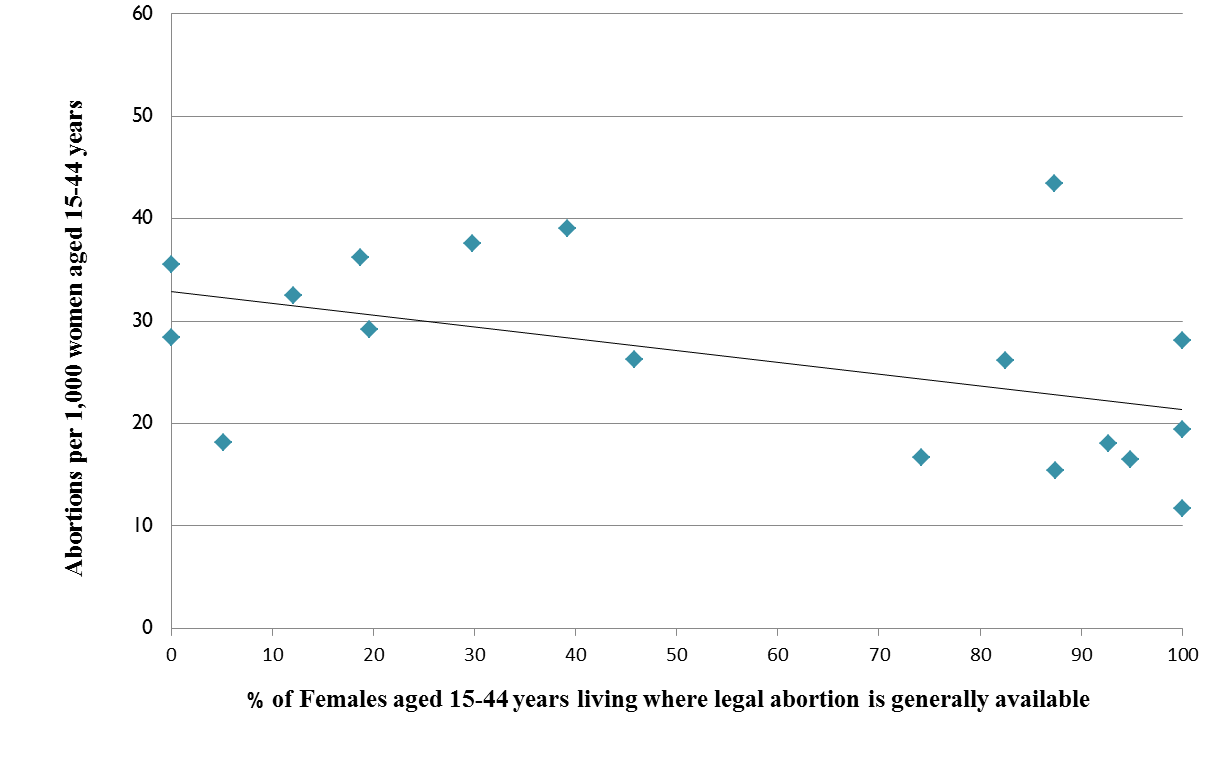 Restrictive
Liberal
Fuente: Sedgh et al., 2012
Why criminalization of induce  abortion is not reasonable
Unsafe Abortions cause suffering and deaths
Criminalization of abortion only increases mortality, without decreasing  the incidence of induced abortions
Decriminalization dramatically reduces mortality
Abortion related deaths before and after legalization in South Africa
Abortion related deaths in public hospitals per year
1994 (before) 425
1998-2001        36
   	Diff. before/after:  -91%
Fuente:  Jewkes & Rees, 2005
Why criminalization of induce  abortion is not reasonable
Unsafe Abortions cause suffering and deaths
Criminalization of abortion only increases mortality, without decreasing  the incidence of induced abortions
Decriminalization dramatically reduces mortality 
Decriminalization does not increase abortion rate
Evolution of abortion rate after  legalization in France
Fuente: The Alan Guttmatcher Institute. Sharing responsibility: Women, Society and Abortion Worldwide. 
New York: The Alan Guttmacher Institute, 1999 .
Evolution of abortion rate after  legalization in France and Italy
Fuente: The Alan Guttmatcher Institute. Sharing responsibility: Women, Society and Abortion Worldwide. 
New York: The Alan Guttmacher Institute, 1999 .
Proportion  pregnancies ended in induced abortion after legalization in Turkey
Why criminalization of induce  abortion is not reasonable
Unsafe Abortions cause suffering and deaths
Criminalization of abortion only increases mortality, without decreasing  the incidence of induced abortions
Decriminalization dramatically reduces mortality 
Decriminalization does not increase abortion rate
The people is not in favor of penalizing women who abort
PEOPLE`S OPINION ABOUT PUNISHING WOMEN WHO ABORT
The results depend on how  you formulate the question
(n=1.640)
(n=1.205)
Porcentage of public servants in favor of more liberal abortion law, asked in abstract (n=1.660)
(n=1.640)
(n=1.205)
(n=1.547)
Percentage of public servants in favor of NOT punishing any woman who aborts (n=1.660)
(n=1.640)
(n=1.205)
(n=1.547)
(n=952)
Percentage of public servants in favor of NOT punishing a woman they know who aborts (n=1.660)
Why FIGO and WHO  favors greater  access to safe abortion services
Unsafe Abortions cause suffering and deaths
Criminalization of abortion only increases mortality, without decreasing  the incidence of induced abortions
Decriminalization dramatically reduces mortality 
Decriminalization does not increase abortion rate
The people is not in favor of penalizing women who abort 
Physicians are afraid of the stigma, but accept the abortion for themselves or those close to them
Porcentage of gynecologits-obstetricians who agree that abortion should not be a crime in certain circunstances. Brasil
* Circunstância apresentada somente em 2005
BEHAVIOR OF GYNECO-OBSTETRICIANS CONFRONTED WITH A REQUEST OF LEGAL ABORTION AFTER RAPE, AT A PUBLIC HOSPITAL. BRAZIL, 2005 (n = 2.788)
SURVEY AMONG BRAZILIAN GYNECOLOGISTS-OBSTETRICIANS
Did you help a client or family member to have an abortion:
Recommended a colleague known to do safe abortions 
Taught to use misoprostol
Did the abortion
IN CASE OF UNWANTED PREGNANCY, PERCENTAGE OF GYNECO-OBSTETRICIANS WHO HELPED A CLIENT OR FAMILY MEMBER TO HAVE AN ABORTION
SURVEY AMONG BRAZILIAN GYNECOLOGISTS-OBSTETRICIANS
At anytime you or your partner ha and absolutely unwanted pregnancy?
Did you or your partner had an abortion?
IN CASE OF UNWANTED PREGNANCY, PERCENTAGE OF GYNECO-OBSTETRICIANS WHO HELPED A CLIENT OR FAMILY MEMBER , HERSELF OR HIS PARTNER TO HAVE AN ABORTION
To keep induced abortion legally restricted do not have scientific justification
To keep induced abortion legally restricted do not have scientific justification 
What is required for a better understanding of provision of safe abortion?
WHAT IS REQUIRED FOR A BETTER UNDERSTANDING OF PROVISION OF SAFE ABORTION
1. To make clear that it is not promoting abortion and there will not be less abortion if women are punished
WHAT IS REQUIERED FOR A BETTER UNDERSTANDING OF PROVISION OF SAFE ABORTION
To make clear that it is not promoting abortion and there will not be less abortion if women are punished 

2. Promote, at the same time, the interventions with proven capacity to reduce abortions
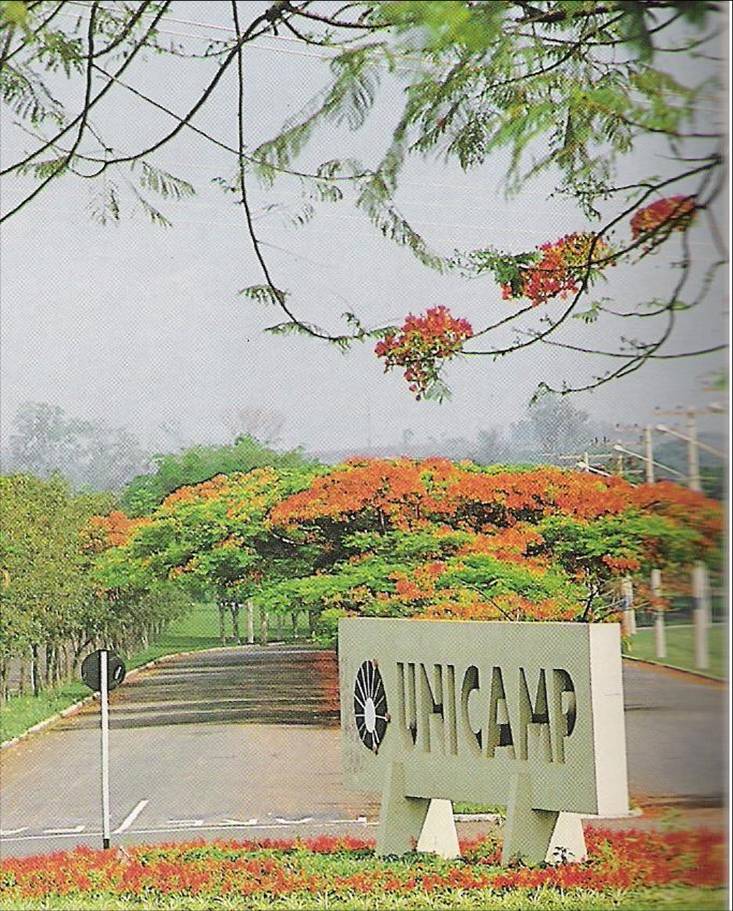 THANK YOU VERY MUCH